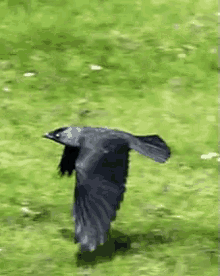 স্বাগতম
শিক্ষক পরিচিতি
পাঠ পরিচিতি
শ্রেণিঃ নবম/দশম
বিষয়ঃ সাধারণ বিজ্ঞান
অধ্যায়ঃ দশম
এসো বলকে জানি
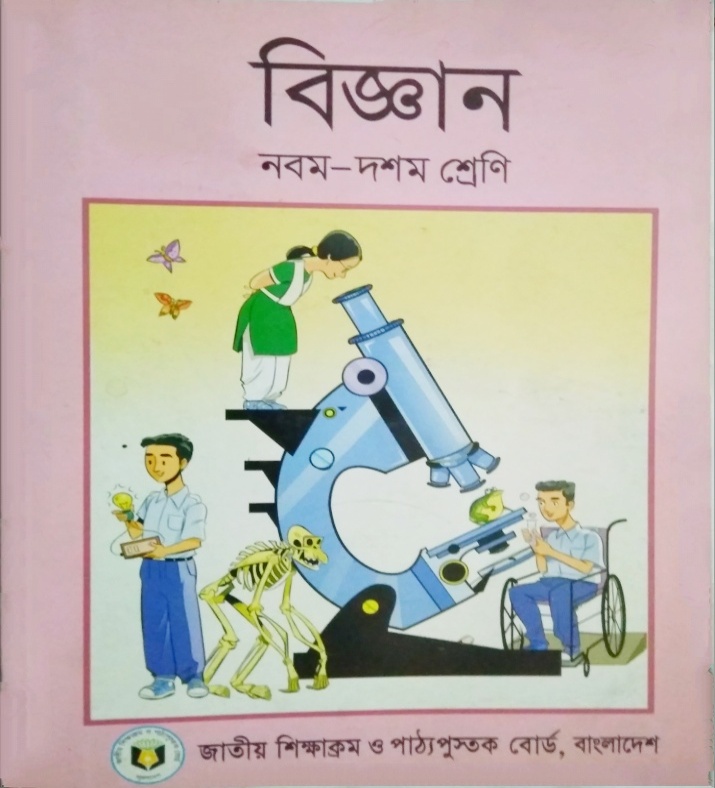 মোঃ মুকছেদুল হাছান
সহকারী প্রধান শিক্ষক
নবীনগর শাহ্‌ওয়ার আলী উচ্চ বিদ্যালয়
ফতুল্লা,নারায়ণগঞ্জ।
E-mail: hasannabinagorhs@gmail.com
মোবাইল-০১৯১১৭৮৫৩৪৪
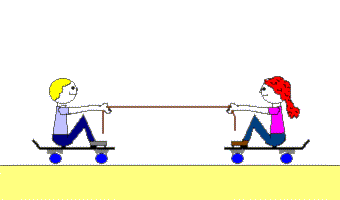 নিচের ছবিটি লক্ষ্য কর----
তাহলে আজকের পাঠ------------



এসো বলকে জানি
এই পাঠ শেষে শিক্ষার্থীরা------


জড়তার ব্যবহারিক অভিজ্ঞতা ব্যাখ্যা করতে পারবে
বিভিন্ন প্রকার বলের প্রকৃতি ব্যাখ্যা করতে পারবে
ব্যবহারিক  জীবনে ঘর্ষণের সুবিধা বর্ণনা করতে পারবে
স্থিতি ও গতির ওপর বলের প্রভাব ব্যাখ্যা করতে পারবে
সহজ পরীক্ষণের সাহায্যে বল পরিমাপ করতে পারবে
আমাদের জীবনে বলের প্রয়োজনীয়তা উপলব্ধি করতে পারবে
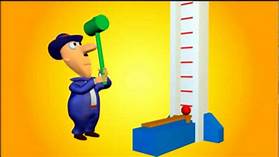 জড়তা
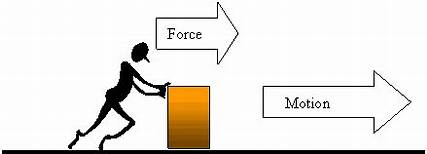 নিউটনের প্রথম সূত্র
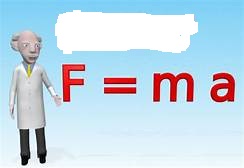 নিউটনের ২য় সূত্র
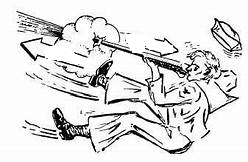 প্রতিক্রিয়া
ক্রিয়া
নিউটনের ৩য় সূত্র
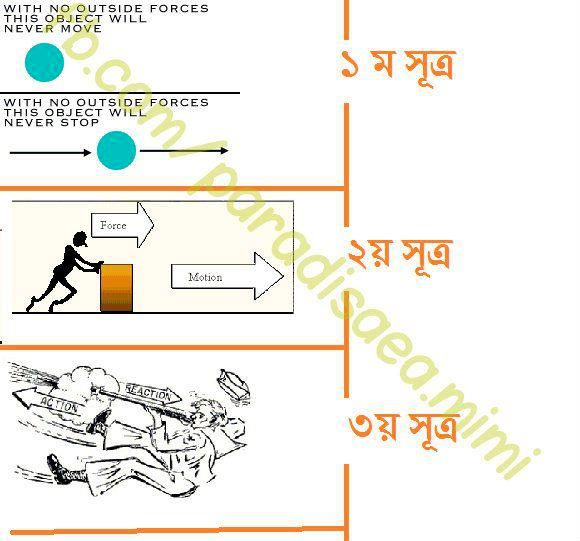 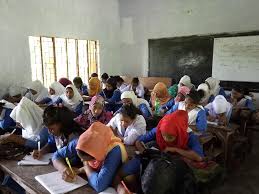 দলীয় কাজ
মৌলিক বল কয়টি?এদের নাম লেখ ও একটির বর্ণনা দাও।
মূল্যায়ণ
নিউটনের গতিবিষয়ক সুত্র কয়টি? 
        (ক)২ টি						(খ)৩ টি
         (গ)৪ টি						(ঘ)৬ টি
বলের একক হলো ----------
        (ক) নিউটন					(খ) কিলোগ্রাম 
         (গ) মিটার 					(ঘ)সেকেন্ড
ঘর্ষণকে কয় ভাগে ভাগ করা হয়।
        (ক)২ ভাগে 					(খ)৩ ভাগে
        (গ)৪ ভাগে					(ঘ)৮ ভাগে
বস্তু যখন তরল পদার্থের ভিতর দিয়ে যায় তখন---
        (ক) স্থিতি ঘর্ষণ					(খ) গতি ঘর্ষণ
        (গ) আবর্ত ঘর্ষণ					(ঘ)প্রবাহী ঘর্ষণ
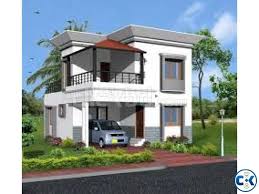 বাড়ীর কাজ
ঘর্ষণ বাড়ানোর জন্য আমরা কী কী করি?
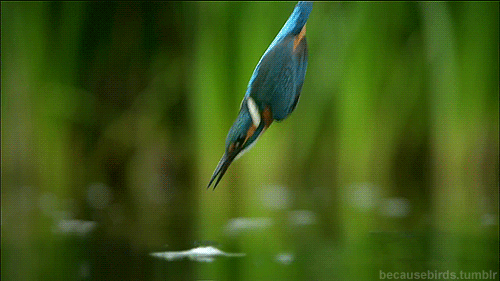 ধন্যবাদ